chuist@msn.comWill not answer wechat because there are more students than I can handle in that format
Recapitulation
S(E)=ln( number of configurations with energy E.
Summary of Chapter a
Heat is the energy transferred between objects due to a temperature difference.
Objects are in thermal contact if heat can flow between them.
Objects that are in thermal contact without any flow of heat are in thermal equilibrium.
If objects A and B are both in thermal equilibrium with C, they are in thermal equilibrium with each other.
© 20b Pearson Education, Inc.
Summary of Chapter a
Temperature determines whether two objects will be in thermal equilibrium.
Celsius scale: water freezes at 0ºC, boils at100ºC.
Fahrenheit: water freezes at 32ºF, boils at 212ºF.
The lowest attainable temperature is absolute zero, - 273.15 C.
Kelvin: absolute zero is 0 K; water freezes at 273.15 K, boils at 373.15 K.
© 20b Pearson Education, Inc.
Summary of Chapter a
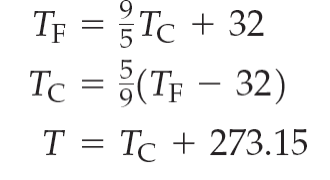 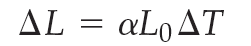 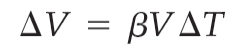 © 20b Pearson Education, Inc.
Some expressions of thermodynamic quantities
Thermodynamics studies average properties.An average thermodynamics quantity: Free energy F
Another thermodynamic quantity: Entropy S=-k <ln P>,
Expressions for thermodynamic quantities
Relationship between thermodynamic quantities.
A simple example illustrating calculations in statistical mechanics: For non-interacting spins
Energy
Algebraic technique
Generalization to N spins, labelled by subscripts i
A simple example: Non-interacting spins
Free energy F
Free energy and the partition function